Extreme Long Shot XLS – all the character(s) are visible and small within the frame.
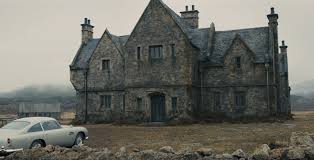 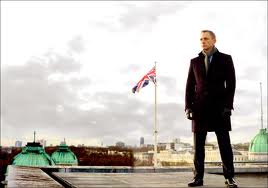 Long Shot LS – Subject’s full body fills the frame
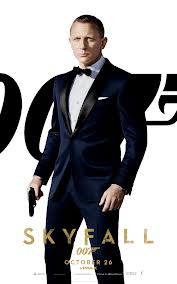 Medium Long Shot MLS or 
¾ Shot – You see subject framed from the knees up.  
This is a common shot in TV,
where the director wants to 
prevent the audience from seeing marks on the floor.
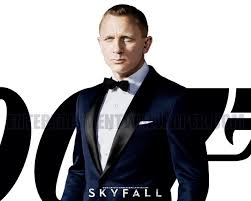 Medium Shot – MS,  Subject is framed from the waist up.
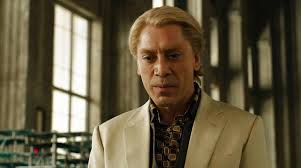 Medium Close Up MCU – Subject is framed from mid chest, around
the armpits, to the top of the head.
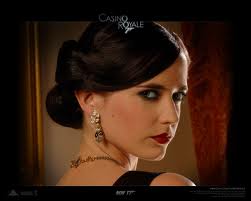 Close Up – Subject framed from top of shoulders to top of head.
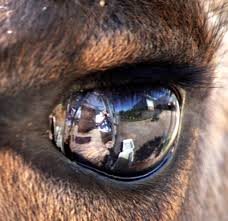 Extreme Close Up – XCU – You see a small part of a subject: an eye, a mouth, a wristwatch, etc.